Caring for the Incarcerated Patient: 
Provider Perceptions of Quality of Care
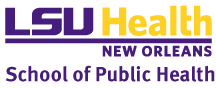 Results
Several main themes and subthemes emerged:
Haley Beavers Khoury
Ashley Wennerstrom, PhD, MPH
“I think it's definitely a substandard system. There's the healthcare that everybody else gets, and then there's the healthcare that incarcerated people get." - P2 

“From what the patients tell me, it's that they've been complaining… for many months to years and have been dismissed….they'll come in because, ‘they couldn't ignore the fact that I can't walk anymore.’” - P3
Background
Methods
Louisiana has the highest rate of incarceration in the United States, with a rate of 1,094 people per 100,000.1
A recent lawsuit against Louisiana Department of Public Safety and Corrections (DPSC), Lewis v. Cain, found the healthcare offered at its flagship facility, Louisiana State Penitentiary (widely known as Angola) is inadequate under constitutional standards (Lewis v. Cain).
Prisons and jails contract with local hospitals and clinics in order to obtain medical care for incarcerated individuals, as most prisons and jails do not have the capacity to provide healthcare in-house.
Conduct semi-structured interview s with healthcare providers about their experiences with providing services for currently and formerly incarcerated people.
Questions covered professional experience, interactions with incarcerated patients, and perceived barriers and facilitators to care.
Applied thematic analysis techniques were used to analyze qualitative data and identify themes and subthemes.
Prisons do not provide adequate healthcare.
Patients present with advanced disease.
Providing healthcare is challenging.
“People are presenting very late in the process to palliative care when they could have had access to cancer modifying treatment earlier. And they wouldn't have gotten to stage four ever cancer either ever or not as quickly." - P1

“I would say, the patients that are coming from certain of the prisons tend to be a great deal sicker” - P6
Objective
Determine themes among healthcare providers' perceptions of the quality of care provided to incarcerated patients both inside and outside of the prison system
“Sometimes it falls through the cracks… they just won't come. I'm sure it's not because the patient didn't want to come and see an oncologist… I think there's some system level barrier that is preventing them from being able to do that.”- P2 

“You know, I think the biggest barrier is doubt. We come out of an environment, traumatic environment in prison, especially people who've been down 30 and 40 years. They have been through such a traumatic experience that they don't really have that trust for doctors, you know?...They been in prison, so they don't really trust doctors.” - P5
Implications
Healthcare providers who work directly with incarcerated patients are in an excellent position to notice disparities in care and advocate on behalf of their patients to ensure that every individual, regardless of incarceration status, has access to adequate healthcare in this state.
1www.prisonpolicy.org/profiles/LA.html